Feedback from Activity E
Have they got the procedures right?
Are there any mitigating circumstances 
What about the behaviour and actions of the management team?
[Speaker Notes: 10 – 10.30am
Were procedure right? No, the following needs to be found out…..
None or poor investigation
No evidence presented about attendance, in the first sentence of the letter states members of management were abused? Witness statements? 
It states in the procedure that an accompanying rep IS allowed to speak
Meeting time is inconvenient and the procedure allows it to be changed
Time between incident and process is very long

Are there any mitigating circumstances? 
Yes, medical problems, sick noted, side effects of medication. 
Home life disrupted and dependents to be looked after and every effort made by using neighbours to get into work.
Request for flexible working ignored

Behaviour and action of management;
Poor
Skeptical of stress/illness
Pre judged prior to meeting
Possibly bullying, (if a counter grievance is raised by the member, it stops the disciplinary process until the grievance is heard. )

Main learning outcomes; ensuring correct procedures but can’t rely on the employer. 
The procedures were not followed by management and was so badly handled that it is unfair and should be thrown out.
Reference to Talon Engineering v Smith case (knobhead). The management may just go ‘so what’ and carry on with the disciplinary action anyway. Reps need to be reminded they still have to prepare the member and the caser as it will still go ahead. 

Good case study for reps to be mindful of as it highlights the significance of procedure.]
Talon Engineering Ltd v Smith (The knobhead case)
The employer may say “So what” if you they didn’t stick to their own procedures, they are still terminating the employment.
This case shows it is taken seriously at tribunal.
[Speaker Notes: The reason this is a good case for reps to bear in mind is because it highlights the significance of procedure. 

The ACAS Code of Practice on Discipline & Grievance says that in the event that a union member’s nominated representative is not available to accompany them to a grievance or disciplinary then the employer should allow a five day postponement in order for alternative arrangements to be made. 

In this case, the employer ignored the issue of availability of the rep and proceeded to the disciplinary, dismissing the employee in her absence. 

The tribunal, quite properly, ruled that this had been contrary to natural justice and that the employer’s haste rendered the dismissal unfair. 

There are obviously satellite issues around contributory fault, etc., but this doesn’t change the main message that procedure, whilst not the be-all-and-end-all in cases, is nonetheless important.
(as per Prospect/bectu legal advice)]
Activity F
Did Elaine listen to Andy?
Did Elaine understand want the management wanted at the meeting?
Do you think she represented the member correctly?
Do you think it was appropriate for Elaine to attend?
What would have you done differently?
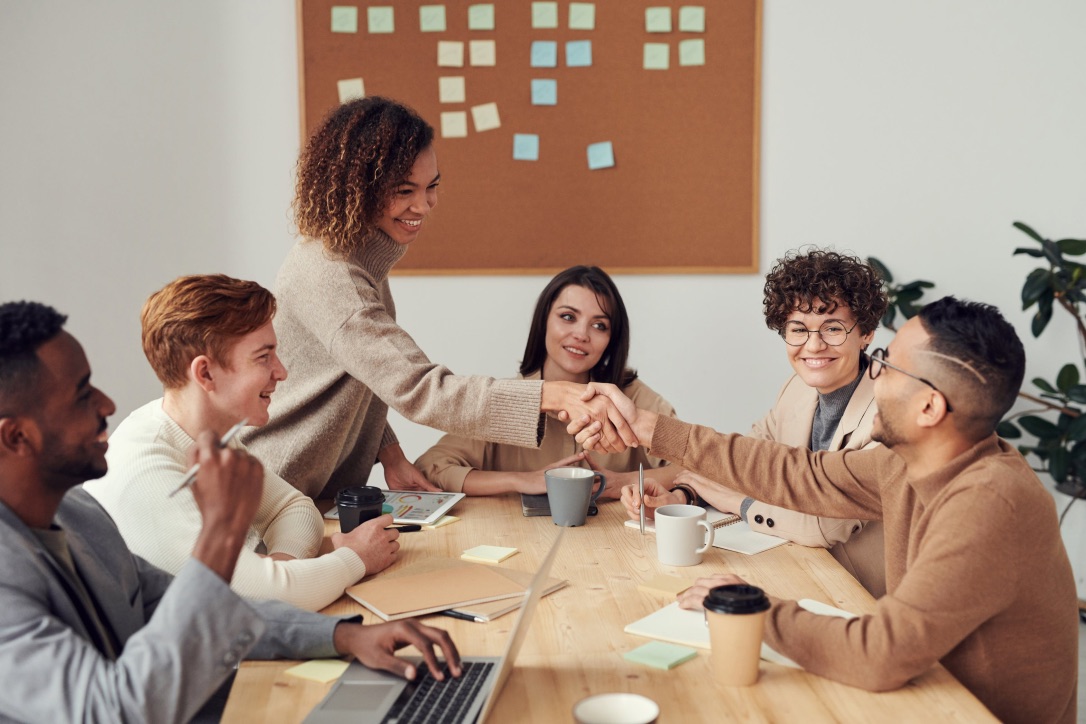 [Speaker Notes: 10.30 – 10.40
Answers we’re looking for;
Did Elaine listen to Andy? NO!
Did Elaine understand what the management wanted at the meeting? 
No, she was talking over managers and was deciding the issue was work pressure. 
No confirmation/discussion from her about risk assessments or health and safety issues

Do you think she represented the member correctly? No, she never gave him a chance to talk! She clearly hadn’t prepped the member prior to the meeting either. 
Do you think it was appropriate for Elaine to attend? It was an investigation meeting. Check your workplace policy/seek ACAS policy if yours is unclear. It wasn’t inappropriate for her to attend if the manager had no issue with it but she shouldn’t have spoken or answered questions meant for Andy.
What would you have done differently? Obviously, this is up for discussion but hopefully no one thought this was a great example! Answers we’re looking for include; 
During pre meeting – did Andy cut corners and put people at risk? 
Did the staff underneath him cut corners without his knowledge?
Was he trained to write a risk assessment? 
Did someone co-sign the risk assessments?
Was there undue pressure on Andy to hit the deadline? 

Investigations don’t always allow for reps to attend – promote discussion if still unclear.]
Activity C:Ground rules for casework
Go over answers from the homework.
Activity D:The right to be accompanied
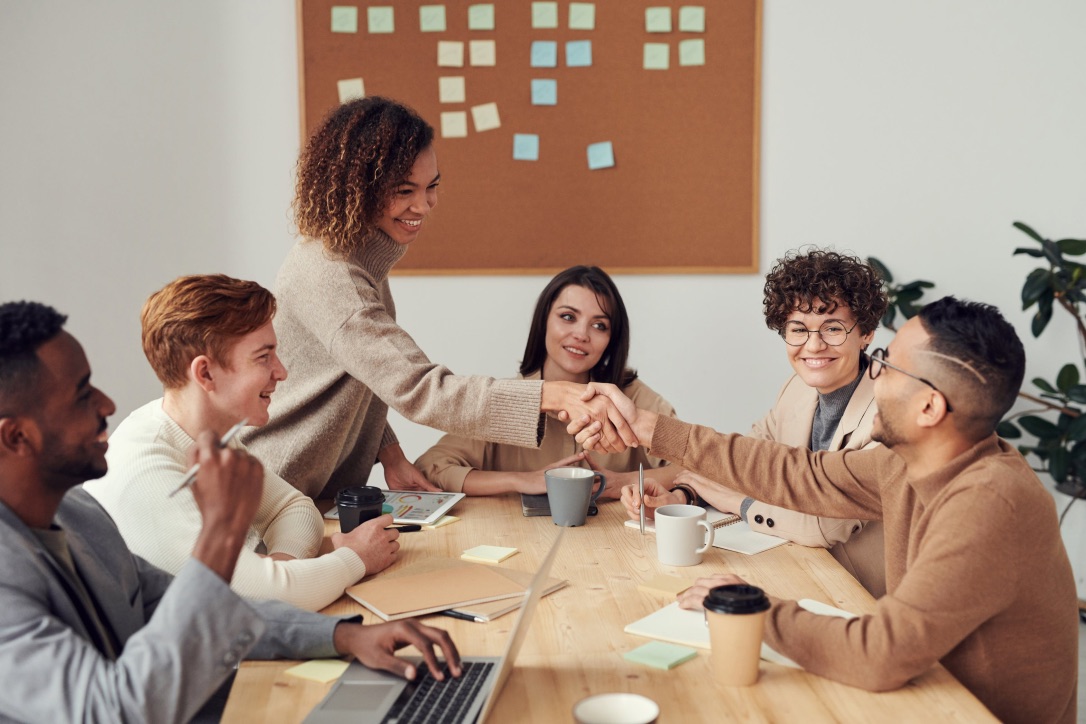 In your groups decide how you would answer the questions to activity D in the workbook
[Speaker Notes: You may change the groups around from last time and as there are only three points, move delegates into three groups. 

Answers we’re looking for; 

Activity D as with activity C, use the extract from the ACAS code of practice (page 41/42) to decide how delegates would answer questions on the right to be accompanied (page 40)

Point 1; 
Yes, as a voluntary rep you don’t have to take on any case you’re uncomfortable with. Under the code section 14 (they have to be willing) and from the guide it does say they don’t have to accept the case (penultimate paragraph). Mentions as new reps though they won’t feel comfortable with their first case (that is usual and they need to build their confidence).
Point 2: 
Evidence in ‘Extract from discipline and grievance at work (section 2 on page 41/42). As it is informal you do not attract the right to  accompany the member. However, you may wish to raise with the manager if the member is in distress (their duty of care). Generally refusal for company may imply some unfair practice. If the meeting is above board, why not let you attend as a silent witness? Point out section 13 in code states what makes a formal meeting. Rep should advise member, if the meeting is informal it can’t result in a sanction. The most that can be done is a note made on their file that can be used in evidence that the meeting has taken place and member was aware of situation or asked to explain their actions.
Point 3; 
Evidence in the point 17 (page 42). The companion/rep can address the hearing, sum up the workers case. Rep cannot answer direct questions put to the members. You can also ask for an adjournment if you feel the member is distressed and use the time to go over what the member should say. Where you can sum up, in this instance, you could say how the member has answered and to keep asking the question is upsetting the member.

By the end of this section delegates should have a clear idea of the processes and have an understanding of referring to policy and how to start to build their points/case.]
Session 6
Data protection and record keeping
[Speaker Notes: Outcomes to be achieved:

Go over the GDPR specifically for case handlers as potentially handling more sensitive information]
Data Protection Act 2018 and the General Data Protection Regulations (GDPR) 2018
The EU data protection regulations came into force on 25 May 2018. While these are underpinned by the DPA98, they introduce a new suite of rights and enhance existing ones.
Enhanced rights
Right of access 
Right of rectification
New rights
Right to Portability 
Right to be informed 
Right to erasure
More information can be found at https://library.prospect.org.uk/id/2016/01617
GDPR Do’s
Mark all correspondence, electronic or otherwise, as private and confidential; 
Be aware that the Act applies to paper files, information held electronically, records of telephone conversations, audiotapes, photographs and social networking media (Facebook, twitter, LinkedIn etc.); 
Think of personal data held about individuals as though it were    held about you;
Tell people you hold personal data about them and tell them why you need to do so (fair processing). 
Be open with people about information held about them;
GDPR Do’s
Respect confidentiality and the rights of the member;
Review personal data in on-going cases from time to time and at least annually;
Ensure all personal data is disposed of as confidential waste;
When writing reports, minutes etc., bear in mind that the member has a right to see information relating to them. Realise even deleted emails may be retrieved and revealed to those about whom they are written;
Refer all requests for access to a Prospect/Bectu full-time official;
Familiarise yourself with Prospect/Bectu’s data destruction policy (reproduced on page 65 in workbook).
GDPR Don’ts
Worry about the complexities of the Act – the Data Protection principles are simple 
Reveal personal data to third parties without the data subject's permission or justification; 
Disclose any personal data over the telephone;
Put personal data about a member on the Internet without his/her permission;
Send personal data outside the European Economic Area (EEA) without taking advice from Prospect/Bectu;
GDPR Don’ts
Leave personal data insecure in any way, whether it is physical files or information held electronically;
Take personal data home without ensuring that it can be securely stored;
Use personal data held for one purpose for a different purpose without permission from the member.
GDPR Pitfalls
Not clarifying with manager data needs/requirements as a rep
Remind Reps that all information held on a workplace computer is owned by company. Consider setting up another email address for rep work (one that can be turned off & don’t use personal email.)
Not using password protected documents
Remembering that not ALL members have given consent  to share information.
Emails sent without blind copying email addresses
Secure use of email needed 

Introduce the action plan page 112
[Speaker Notes: These pitfalls are added as the most common mistakes new reps still do – worth reminding reps the importance of keeping information secure I everything they do and adopt good practice at all times to prevent any type of breach. 

The first point goes in more details around the new rep/case handler continuing a positive relationship with their manager around facility time required – when and how much if not stated in agreement/policy. Also, what other needs are required; lockable filing cabinet/secure email/private space for meetings? Noticeboard etc.

The secure use of email needed goes further on this point as some reps may share a computer or space and just reminding them that a private phone call should be done in private and a file on a shared computer should be marked private and confidential or locked for no others access. Some reps may prefer to set up a rep email address for any rep related queries can be filtered from a work email. 

Remember any work stored on a computer owned by your place of work will make the company the controller of the data.]
Listening Skills
As part of your homework you needed to watch the video on listening skills.
There is now a short group test to check the things to remember are important about listening.
Listening quiz
Q1. Name one benefit to improving your listening skills?
Speaker feels heard
Better understanding
Stronger relationships 
Better connections
Listening quiz
Q2. What does good listening avoid in the workplace?
Conflict
Misunderstanding
Help relieves negative emotions.
Listening quiz
Q3. Name 2 of the 4 key skills of effective listening?
Focus full on the speaker
Avoid interrupting
Avoid seeming judgemental
Show your interest.
Listening quiz
Q4. How else can you show you are listening effectively? 
Positive body language like: 
leaning in 
facing the speaker 
maintaining eye contact.
Listening quiz
Q5. How many words per minute does the average human speak? 
125-150 words.
Session 7
Investigations
What is an investigation?
An investigation is a fact-finding exercise to collect all the relevant information on a matter.
 A properly conducted investigation can enable an employer to fully consider the matter and then make an informed decision on it. 
Making a decision without completing a reasonable investigation can make any subsequent decisions or actions unfair, and leave an employer vulnerable to legal action.
[Speaker Notes: 10.15 – 10.30 for next few slides

Remind reps of the Alex case and how no investigation is automatically unfair and does not follow the process/procedures set out in most companies policy.]
The role of an investigator
The role of an investigator is to be fair and objective so that they can establish the essential facts of the matter and reach a conclusion on what did or did not happen. 
An investigator should do this by looking for evidence that supports the allegation and evidence that contradicts it.
In potential disciplinary matters, it is not an investigator’s role to prove the guilt of any party but to investigate if there is a case to answer.
[Speaker Notes: What makes a good investigator (recap on last activity day before)]
Activity G: Part 1 Prepare a strategy
Sam, is accused of using extreme foul and abusive language in their workplace. 
Looking at the transcripts of the two witness interviews given during the investigation review the evidence and propose a strategy at the meeting
Use the plan in your workbook.
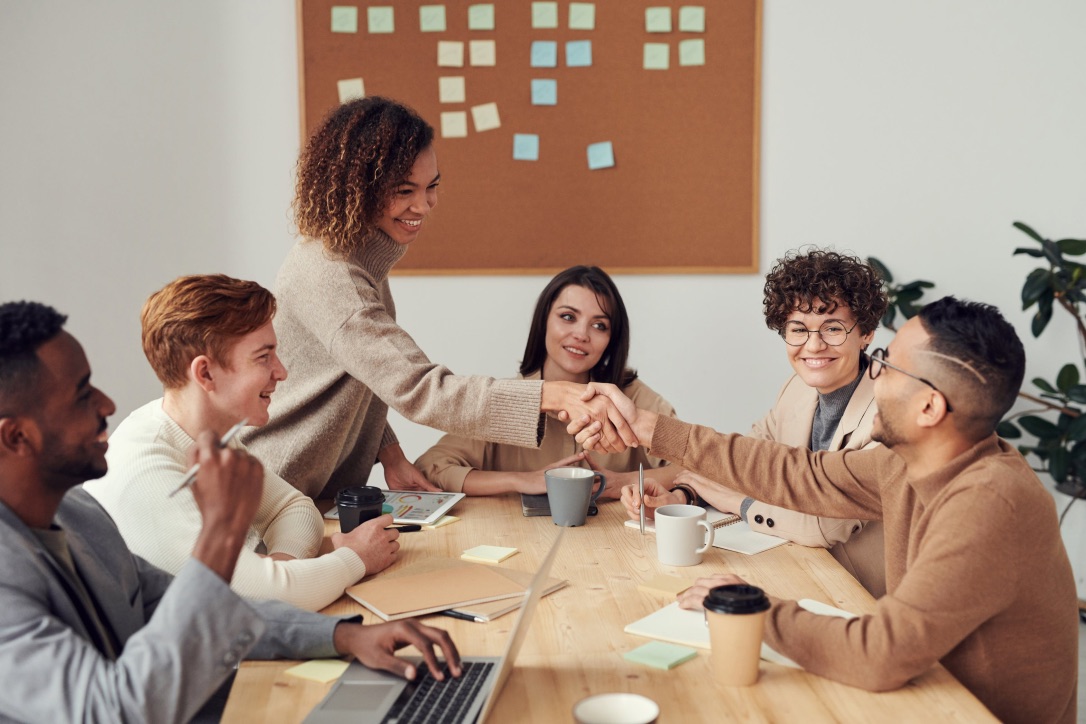 [Speaker Notes: 10. 40 – 10.55
Split group into pairs and ask them to read through the evidence on page 75 - 79 and then using the evidence build the case using the headings (strength weaknesses, mitigation etc) in the pages following the evidence. 

Tutors need to emphasise to ensure delegates concentrate on the arguments of  the case. Clarify that mitigation provides explanation and not defence but can be part of the remedy. 

10.55 – 11.20
Follow the strategy format and plan your strengths and weaknesses, mitigation circumstances for the case. 
Emphasis that procedure HAS been followed and to ensure preparation for the meeting has been completed. Feedback must be from both people in the pair.
After feedback, go through the results on the following slides.]
Activity G: Part 2 Preparing for the meeting
Summary of your key points
Any procedural points
Opening statement
Questions for the investigating officer
Presenting the member’s case
Minimising pressure on your member
Adjourn to review notes
Closing statement/summary
[Speaker Notes: 11.20– 11.40]
What actually happened!Real life case.
Sam was on leave with stress for nearly 12 months. 
HR was looking for dismissal.
It was quite clear reading through the investigation notes, the actual culture of the workplace was one of swearing
Based on the evidence the rep tried to throw the case out but HR proceeded with the disciplinary procedure
The rep won the case, following on from the investigation where it was clear the language was part of the workplace culture and not the fault of one employee. The meeting concluded it would be automatically unfair to single out one person. 
However, Sam still received a written warning.
[Speaker Notes: 11.40 – 11.50
He had gone on sick leave due to the stress of these proceedings and had been on leave for nearly 12 months on full pay due to his senior role and long service.
HR Director and she asked for an ‘Off the record’ discussion in which she informed the rep that they were looking at dismissal on grounds of gross misconduct
Based on evidence, rep tried to throw out the case. But HR carried on with a disciplinary procedure. The rep approached the HR director and suggested would they like to pursue a settlement agreement on a without prejudice basis.

The rep was informed that they would like to see the process through as they were convinced that they could and would dismiss him.
The actual meeting lasted for a total of 10 hours without many breaks and due to witnesses being called.
The witness who spoke on his behalf used such bad language as a matter of course that it demonstrated to the chair of the meeting that what the rep had been saying was correct all along.
This put the company in a difficult position as the rep insisted that all the department was investigated and potentially disciplined as it was automatically unfair to have just victimised our member.]
Following on…
The outcome was that there were 33 recommendations to come out of the hearing to challenge the culture in that particular department.
 Sam however was deeply distressed at his treatment and wished to negotiate a settlement agreement.  
The rep escalated the case then to the Prospect/Bectu full time officer where eventually Sam got his wish.
[Speaker Notes: Highlight it is very unlikely that an employer would agree to a settlement agreement when they think they can dismiss the person for free.]
Homework
Read the information, pages 83-95 for Activity H prepare a strategy for Sasha’s case. Fill in the form below and email it the tutor
Watch the Side effects video. https://www.youtube.com/watch?v=wN5BqCKO9DY
Read pages 97 & 98 Recap and dealing with distressed members.